Fruits of Faith
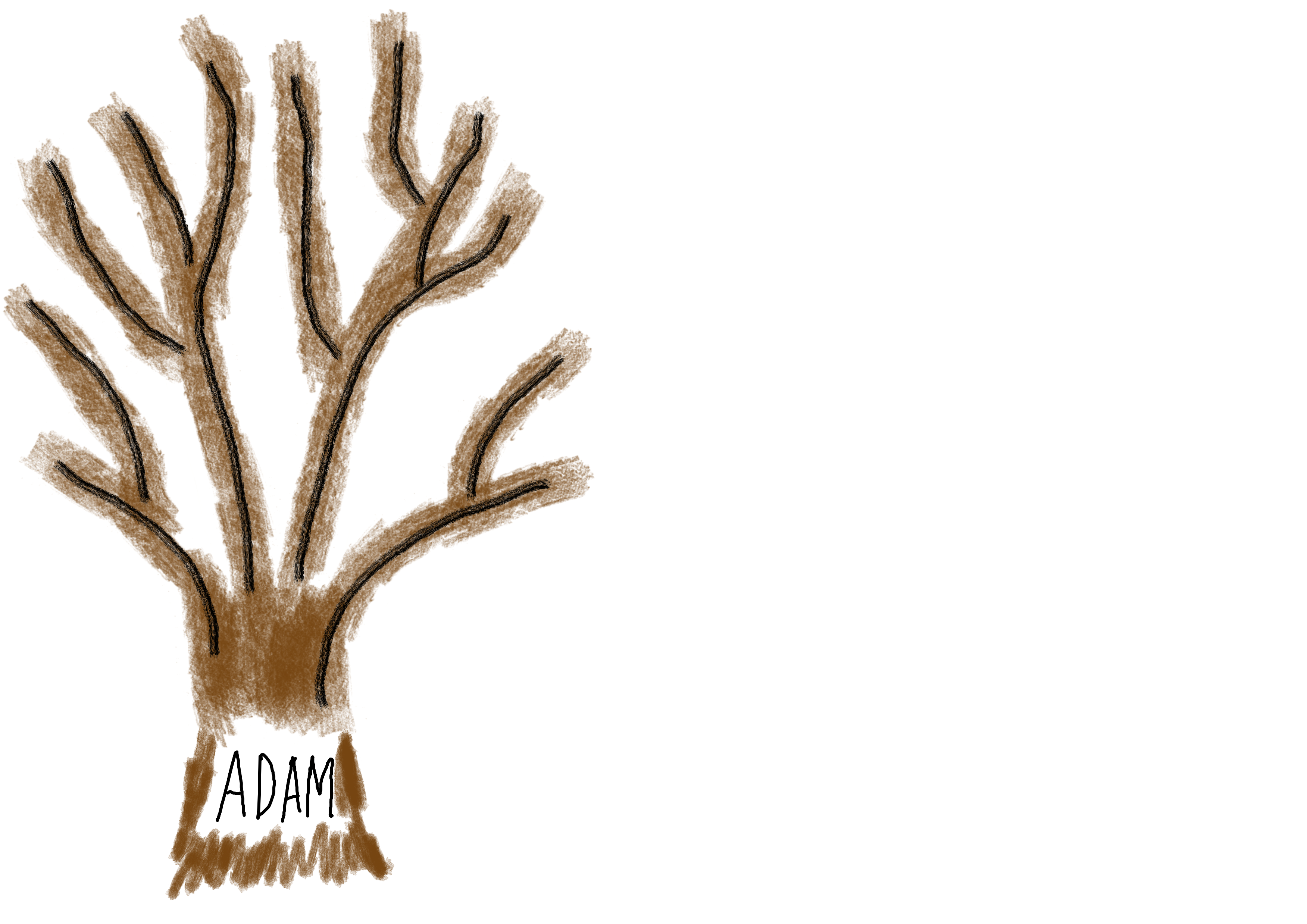 Made in the image of God

Perfect Nature
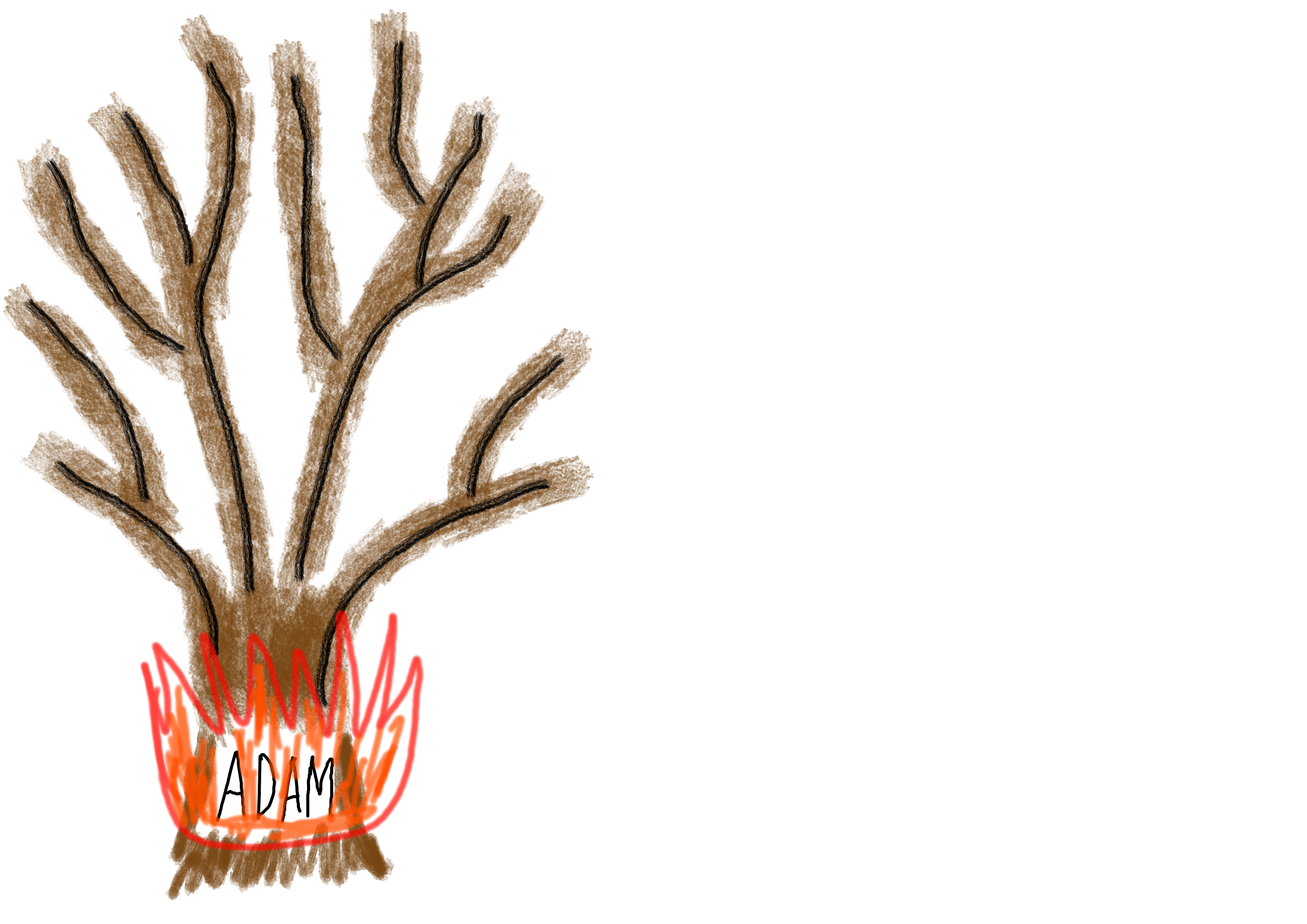 Made in the image of God

Perfect Nature
Sin Nature
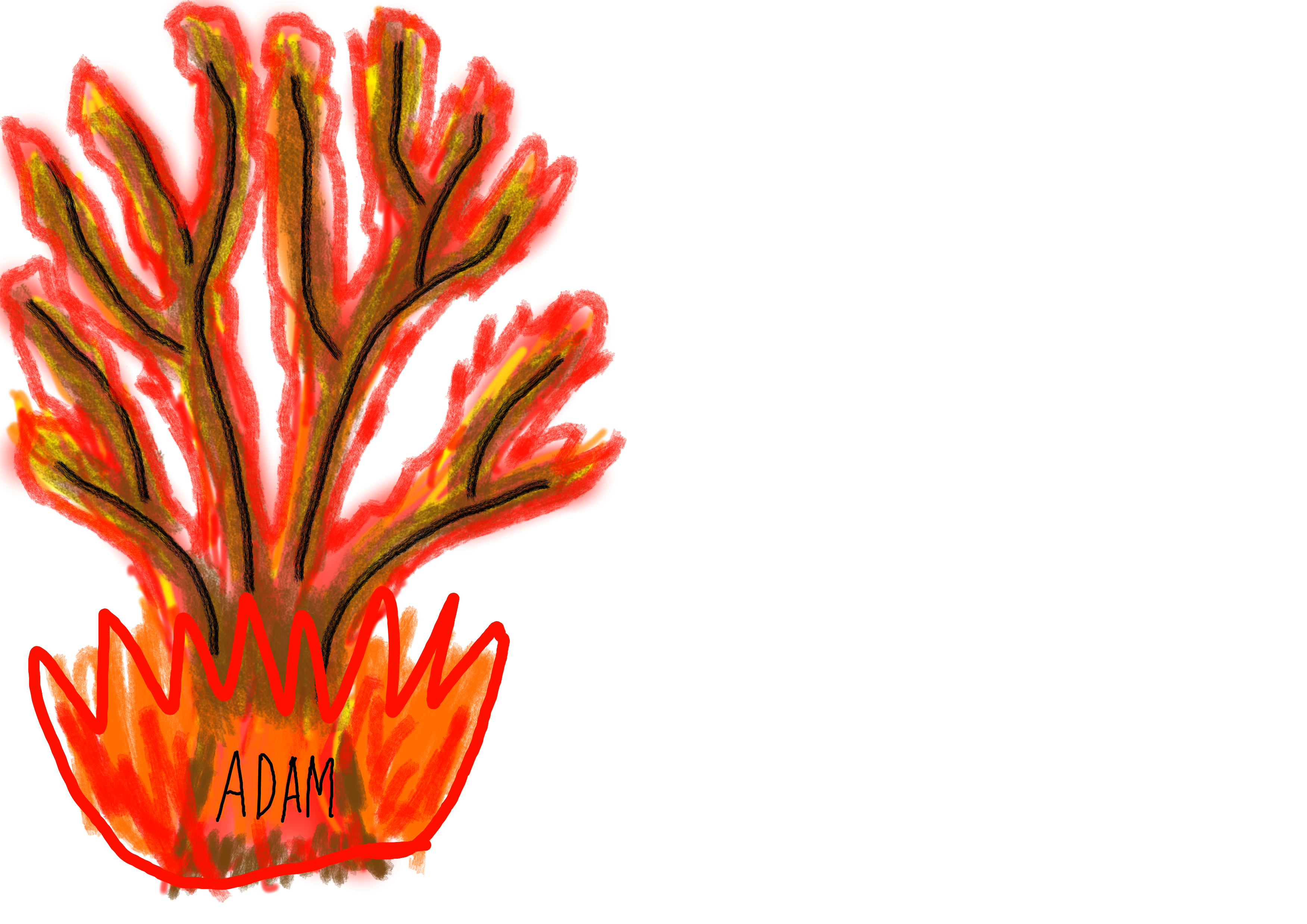 That which is born of the flesh is flesh, and that which is born of the Spirit is spirit. 
- John 3:6
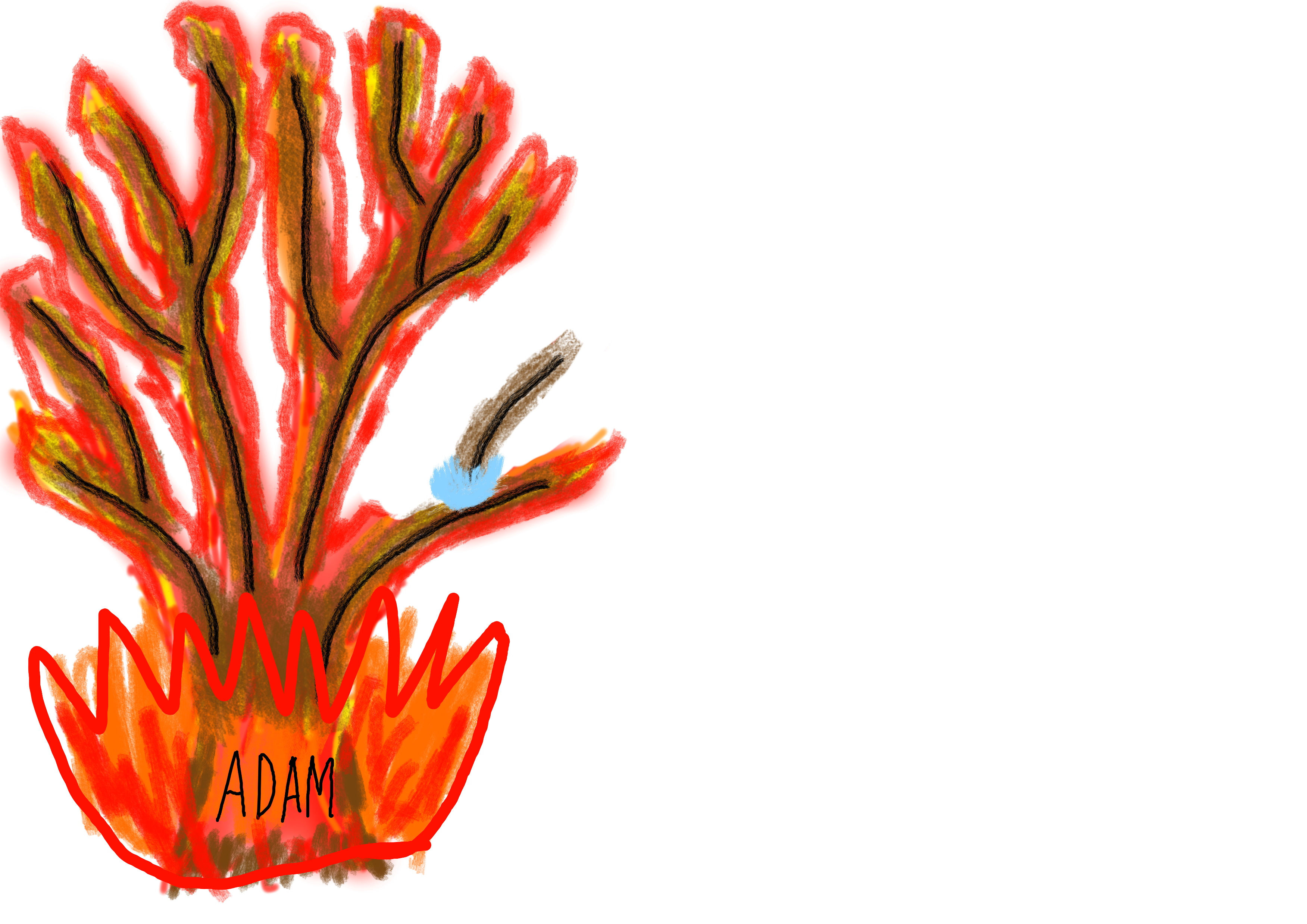 Jesus was born into the pure nature of God, not into the sin nature of Adam.
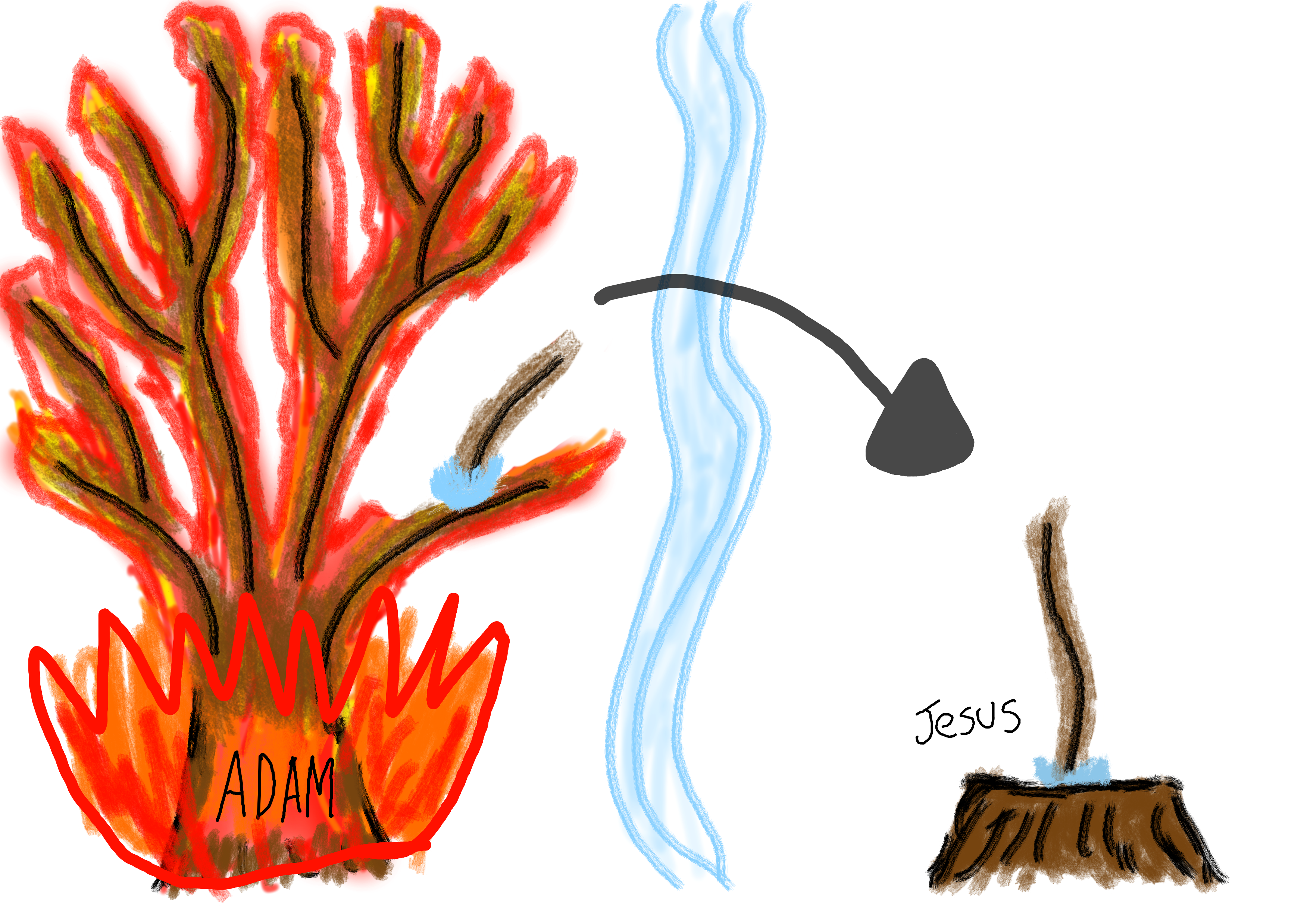 There shall come forth a shoot from the stump of Jesse, and a branch from his roots shall bear fruit. Isaiah 11:1
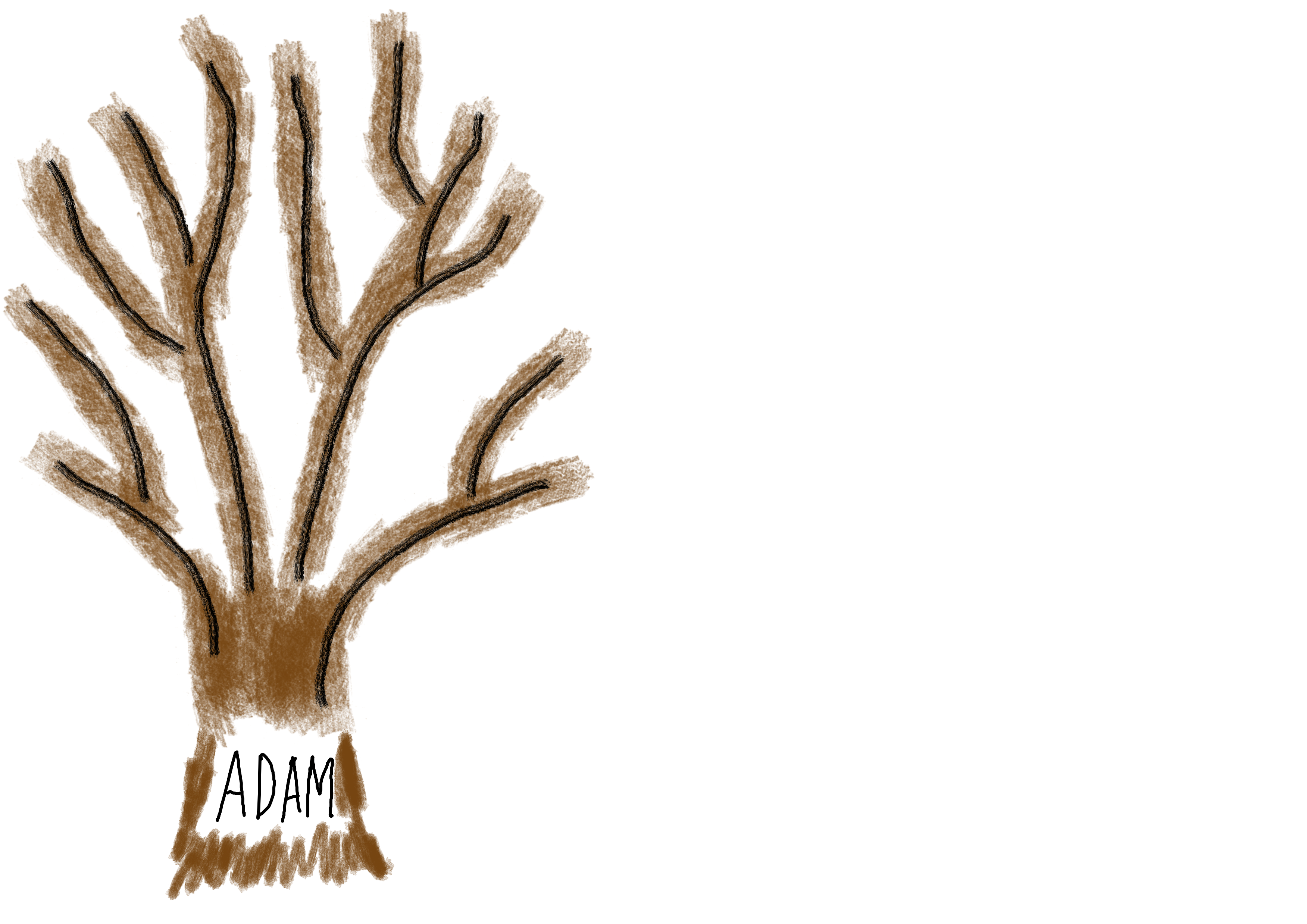 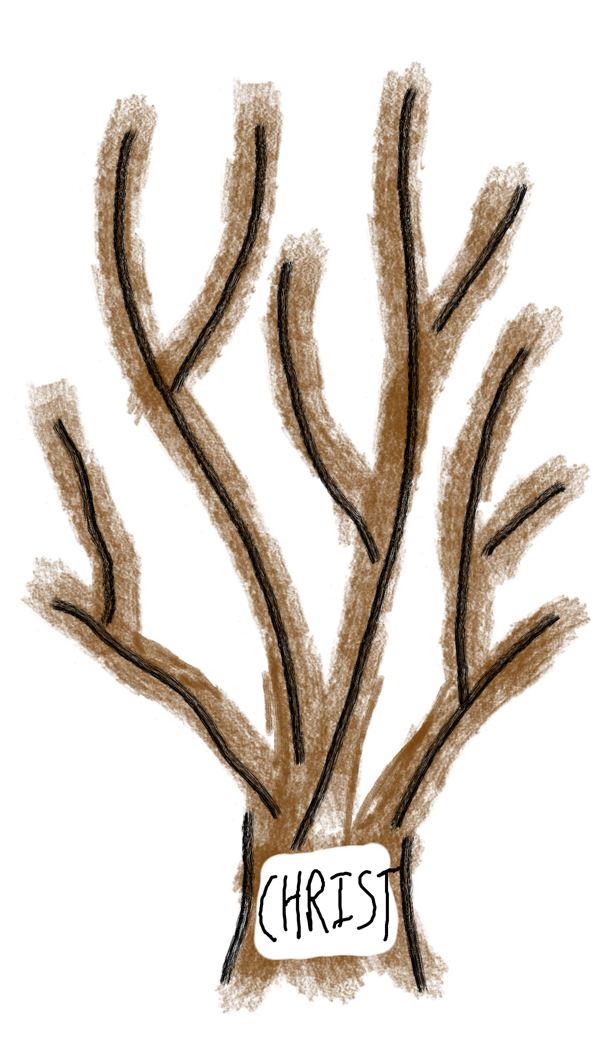 Same Perfect Nature
Yet death reigned from Adam to Moses, even over those whose sinning was not like the transgression of Adam, who was a type of the one who was to come. (Jesus)
- Romans 5:14
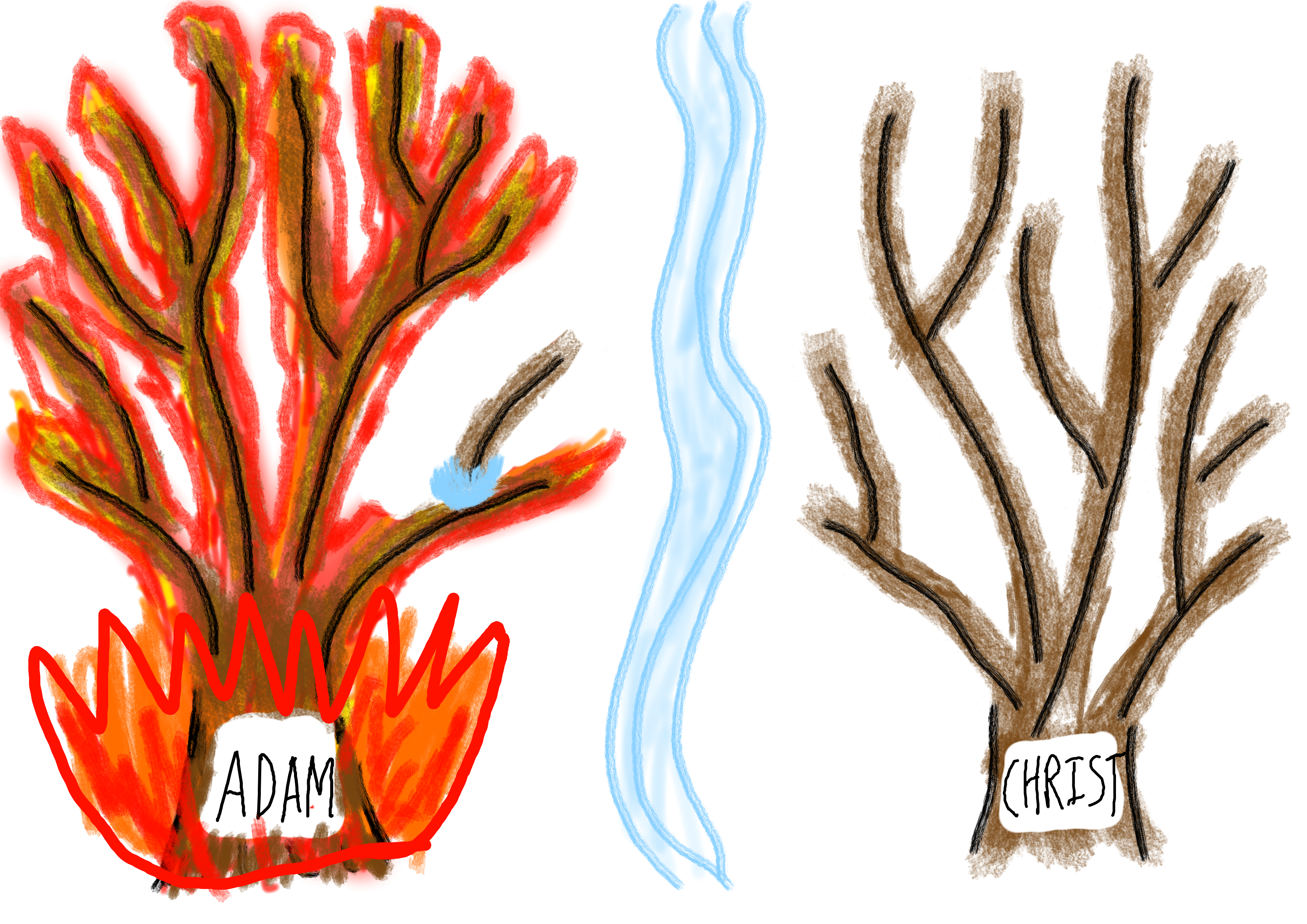 But if some of the branches were broken off, and you, although a wild olive shoot, were grafted in among the others and now share in the nourishing root of the olive tree
- Romans 11:17
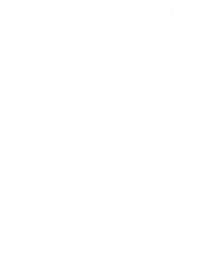 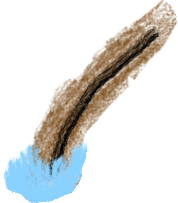 That which is born of the flesh is flesh, and that which is born of the Spirit is spirit. 
-John 3:6
Then he showed me Joshua the high priest standing before the angel of the LORD, and Satan standing at his right hand to accuse him. 2 And the LORD said to Satan, “The LORD rebuke you, O Satan! The LORD who has chosen Jerusalem rebuke you! Is not this a brand (burning stick) plucked from the fire?” 
-Zechariah 3:1-2
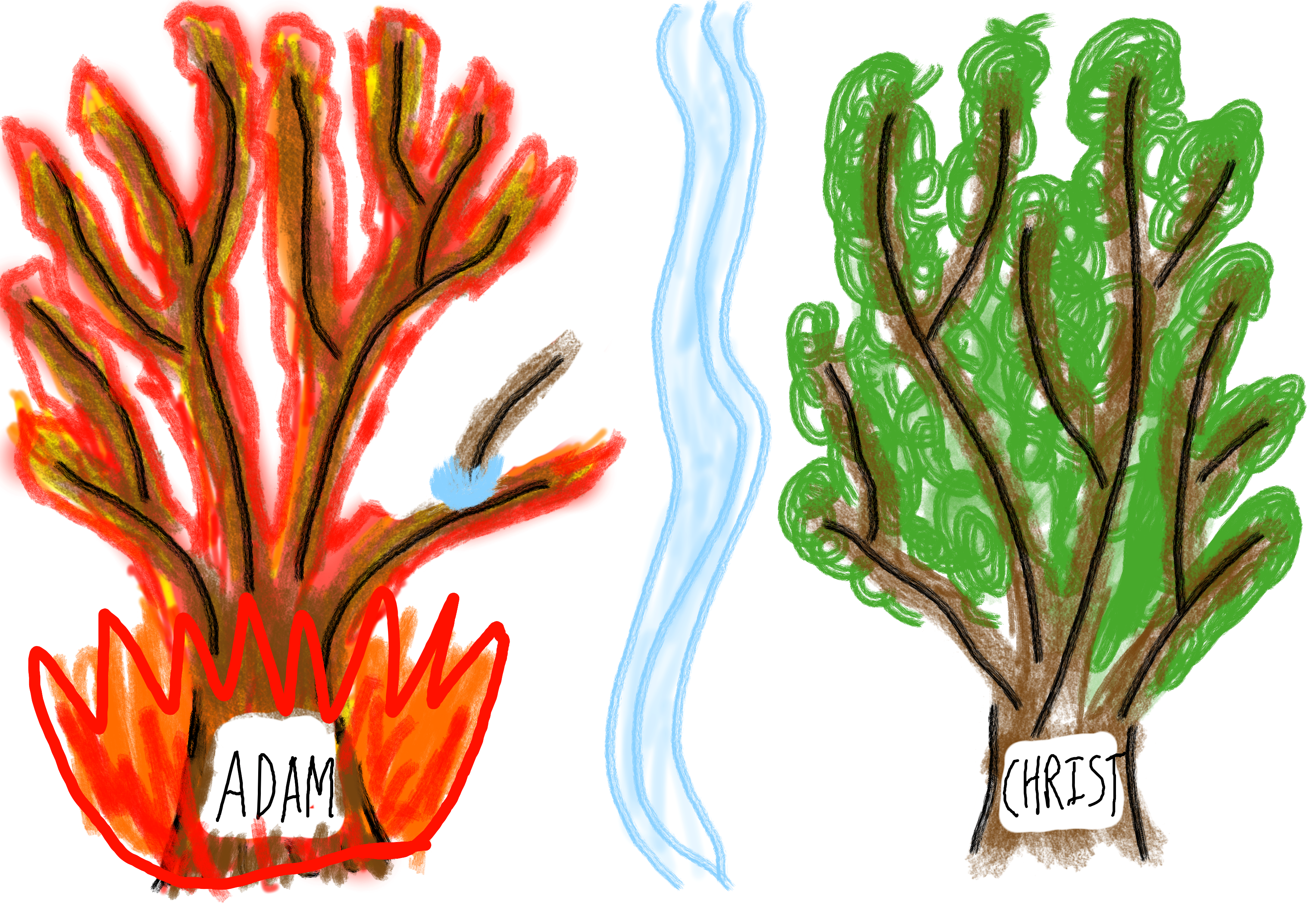 For the desires of the flesh are against the Spirit, and the desires of the Spirit are against the flesh, for these are opposed to each other, to keep you from doing the things you want to do.
- Galatians 5:17
RIGHTEOUSNESS
LIFE
SIN
DEATH
SPIRIT
FLESH
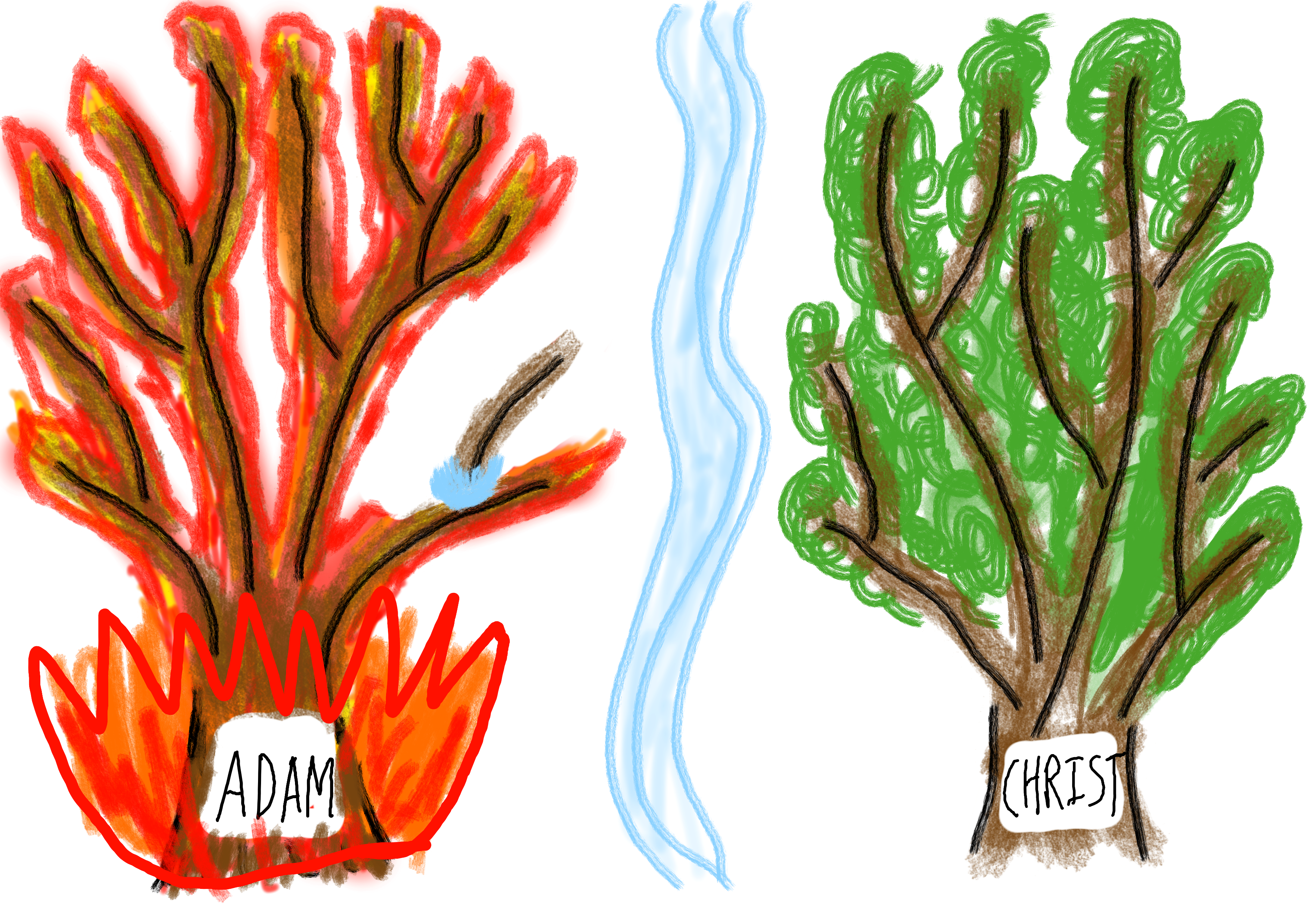 Tree of DEATH
Tree of LIFE
SPIRIT
FLESH
For the one who sows to his own flesh will from the flesh reap corruption, but the one who sows to the Spirit will from the Spirit reap eternal life.
- Galatians 6:8
School
God has written the solution to all the social and economics issues we face today.
God's solution is the simple, elegant, yet it is counted as foolishness to the world.
School
Corporate Social responsibility:
Should profit-centered businesses have social obligations?
Problem with a Fallen Society
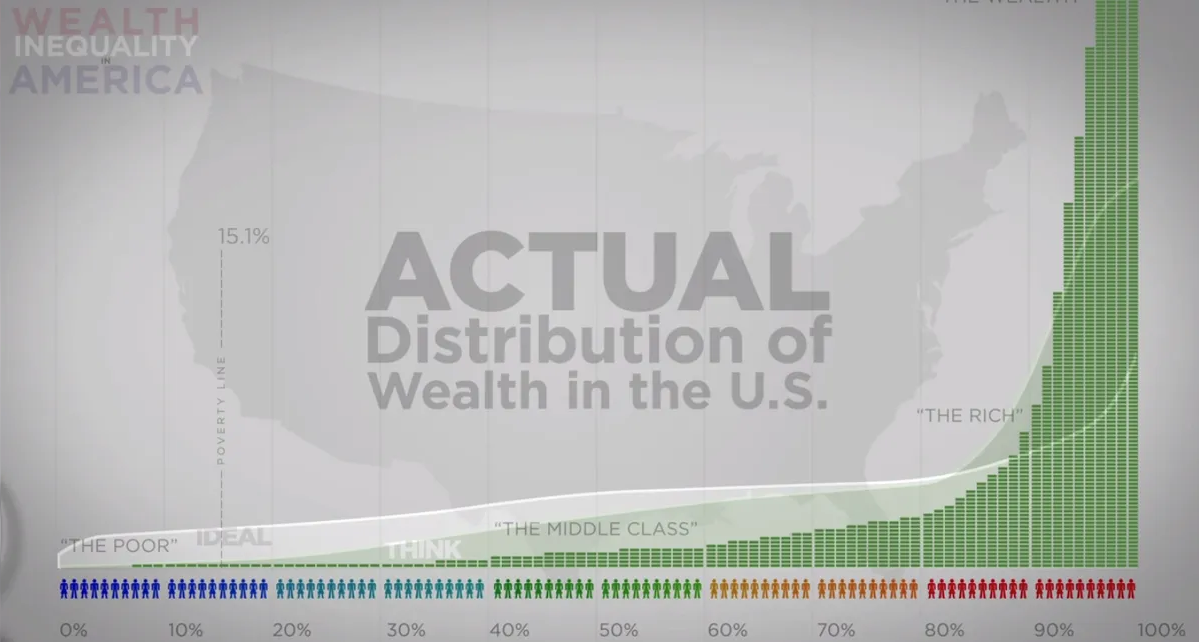 School
Corporate Social responsibility:
Should profit-centered businesses have social obligations?

Progressive Tax system:
Do governments have a right to take the money of the rich for the sake of the poor?
Problem with a Fallen Society
Sense of Morality in all people: “They show that the work of the law is written on their hearts, while their conscience also bears witness”
	– Romans 2:15

Unjustified Morality OR Selfish Interests?
God’s Society
Do nothing from selfish ambition or conceit, but in humility count others more significant than yourselves. – Philippians 2:3
They gathered, some more, some less. But when they measured it with an omer, whoever gathered much had nothing left over, and whoever gathered little had no lack. Each of them gathered as much as he could eat. – Exodus 16:17-18
Fallen Society
God’s Society
Self – ISH - ness
Self – LESS - ness
God’s Society
“No one can serve two masters, for either he will hate the one and love the other, or he will be devoted to the one and despise the other. You cannot serve God and money. – Matthew 6:24
If you lend money to any of my people with you who is poor, you shall not be like a moneylender to him, and you shall not exact interest from him. - Exodus 22:25
And if you lend to those from whom you expect to receive, what credit is that to you? Even sinners lend to sinners, to get back the same amount. But love your enemies, and do good, and lend, expecting nothing in return, and your reward will be great, and you will be sons of the Most High, for he is kind to the ungrateful and the evil. – Luke 6:34-35
God’s Society – The first Church
There was not a needy person among them, for as many as were owners of lands or houses sold them and brought the proceeds of what was sold and laid it at the apostles’ feet, and it was distributed to each as any had need. - Acts 4:34-35
Fallen Society
God’s Society
Selfishness
Selflessness
Foolishness
Squash
“Find your identity”


I play squash … so my identity is a Squash Player
But far be it from me to boast except in the cross of our Lord Jesus Christ, by which the world has been crucified to me, and I to the world. - Galatians 6:14
Personal Identity = Worthless
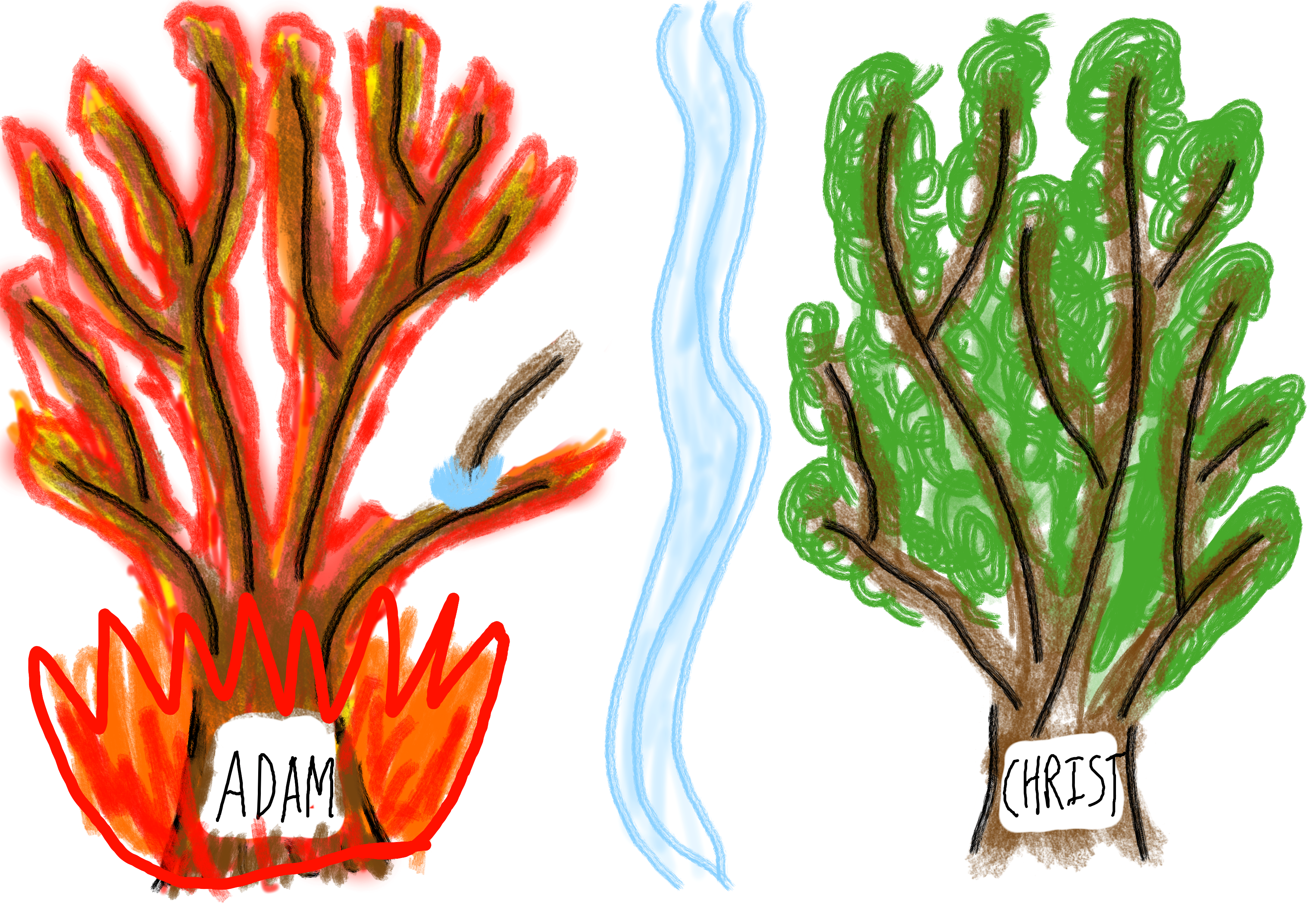 Identity of Self
Identity of Christ
DEATH
LIFE
Squash Rating System
Ali Farag
(World #1)
Average Squash Player
College Level
Varsity High School
Beginner
Professionals
5.1
1.5	      2.5		3.5	           4.5	         	   5.5	           6.5		  7.5
Me
Rishi
My Identity
Worthless!
God
Worthy
Worthless
All people are like grass, and all their glory is like the flowers of the field.
 - New International Version
Man
All flesh is like grass and all its glory like the flower of grass. 

The grass withers, and the flower falls, but the word of the Lord remains forever. - 1 Peter 1:24-25
Paul’s Identity
But whatever gain I had, I counted as loss for the sake of Christ. Indeed, I count everything as loss because of the surpassing worth of knowing Christ Jesus my Lord. For his sake I have suffered the loss of all things and count them as rubbish, in order that I may gain Christ
	- Philippians 3:7-8
If Paul can count the law of God as rubbish, how much more should we count as rubbish all our insignificant worldly abilities?
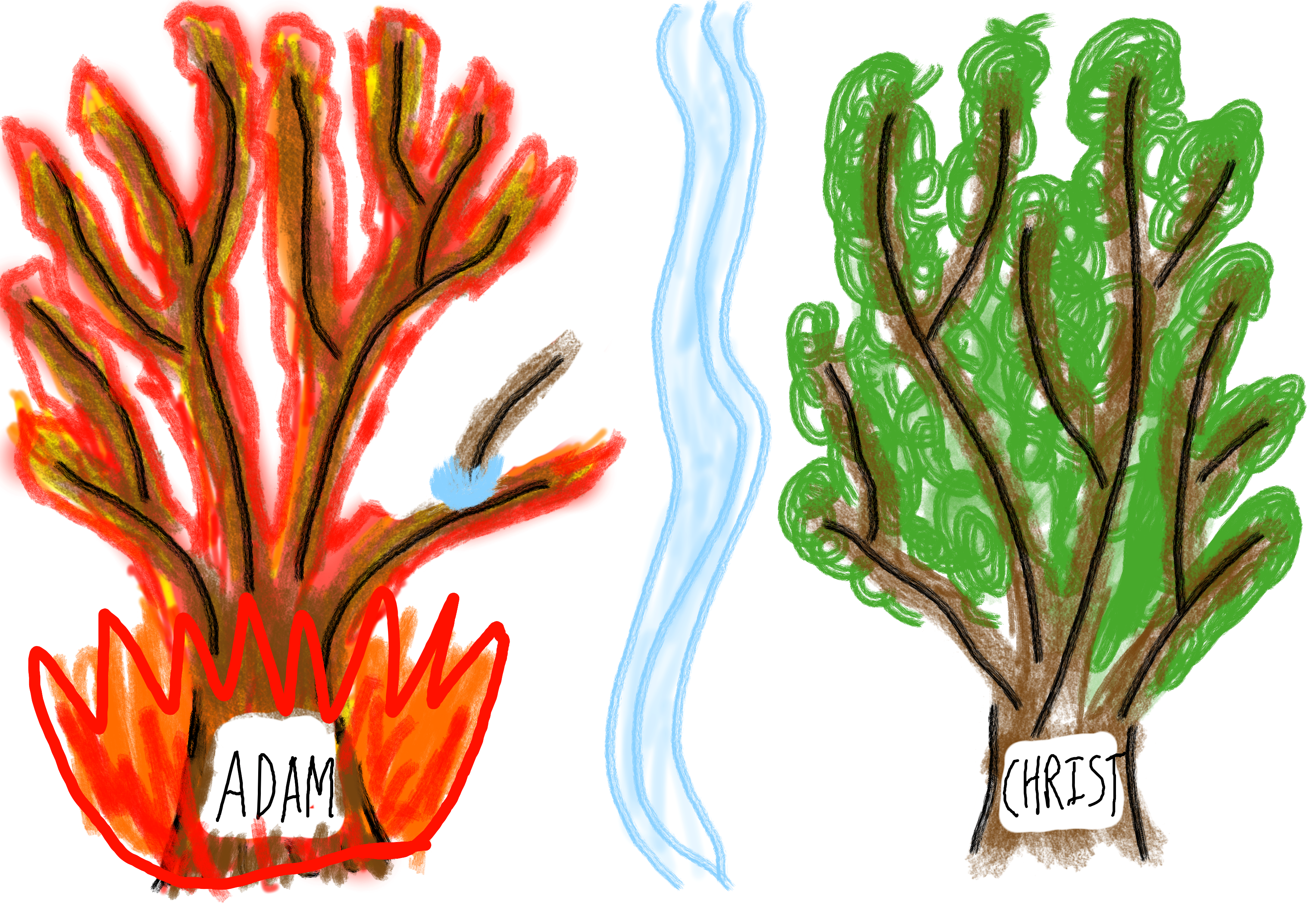 I have been crucified with Christ. It is no longer I who live, but Christ who lives in me. And the life I now live in the flesh I live by faith in the Son of God 
- Galatians 2:20
Identity of Self
Identity of Christ
BOASTING IN
BOASTING IN
LIFE
DEATH
Seth and Cain
Lineage of Seth
Worship and serve God

Lineage of Cain
Seek to serve themselves
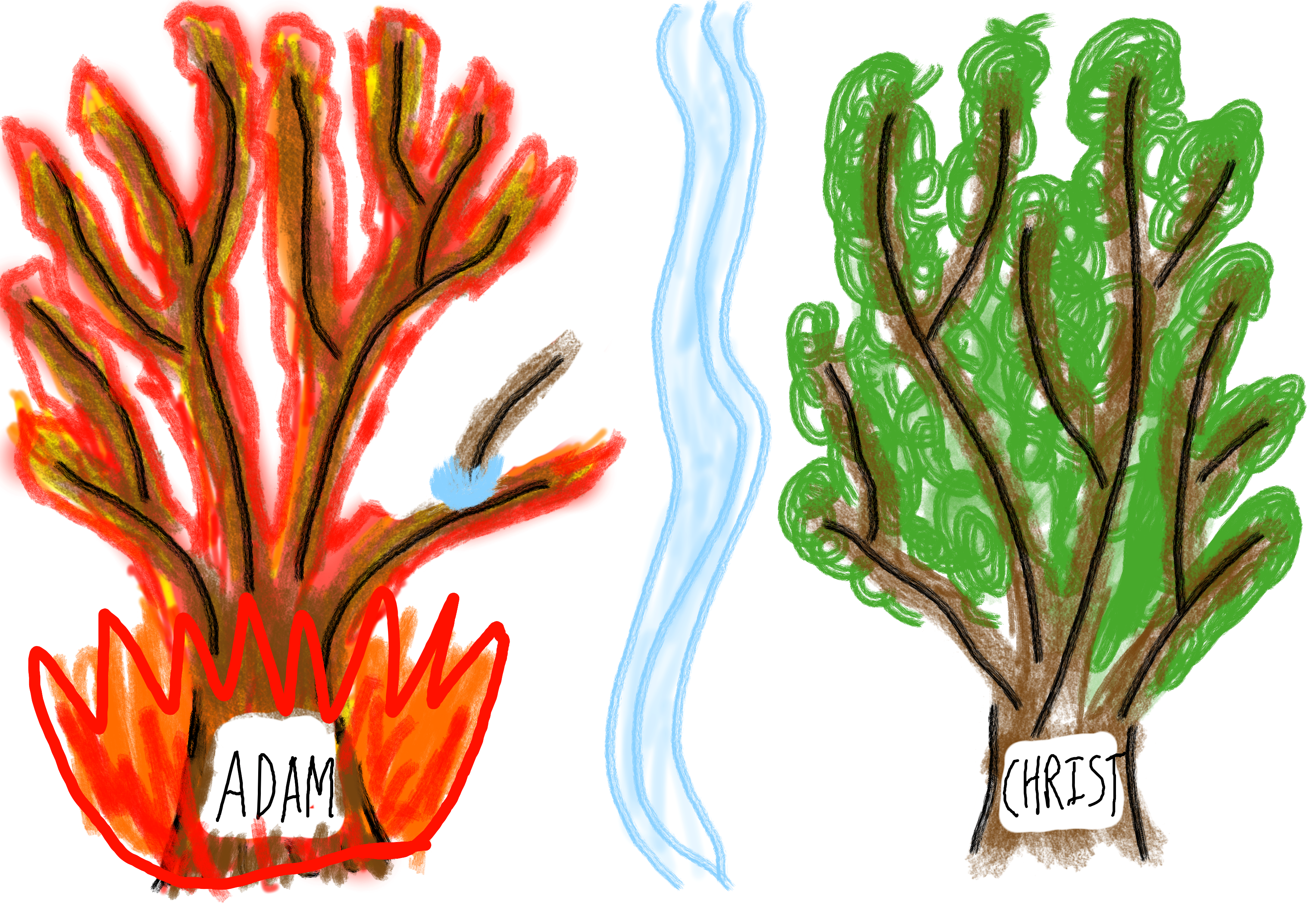 Purpose in Christ
Purpose in Worldly Activities
Tree of LIFE
Tree of DEATH
If it’s not God, it’s a Distraction!
Distractions
God
Society of Cain
Then Cain went away from the presence of the LORD and settled in the land of Nod, east of Eden. – Genesis 4:16

‌When he built a city, he called the name of the city after the name of his son, Enoch. – Genesis 4:17
Society of Cain
His brother’s name was Jubal; he was the father of all those who play the lyre and pipe. – Genesis 4:21

‌Zillah also bore Tubal-cain; he was the forger of all instruments of bronze and iron. – Genesis 4:22
Society of Cain
Society of Cain
God
Music and Metal Tools
Entertainment and Technology
Ineffective believers in Christ
For this very reason, make every effort to supplement your faith with virtue, and virtue with knowledge, and knowledge with self-control, and self-control with steadfastness, and steadfastness with godliness, and godliness with brotherly affection, and brotherly affection with love. For if these qualities are yours and are increasing, they keep you from being ineffective or unfruitful in the knowledge of our Lord Jesus Christ. 
For whoever lacks these qualities is so nearsighted that he is blind, having forgotten that he was cleansed from his former sins.
2 Peter 1:5-11
Death            VS               Life
Distractions
God
Walk By Faith
Walk by Sight
Pleasure
Sports
Entertainment
Eternal
Infinite
Things of Little Importance
School
Social acceptance
Eternally and infinitely important
Career
Things that are Temporary
Society Today
Biggest industries: Entertainment and Technology

Entertainment: Movies, Music, Sports

Technology: Apple, Amazon, Google, Microsoft
Cain
👀
God
👀
Distractions
WORLD
Development
Entertainment
If we abandon God, all we have left are distractions!
Distractions
God
Last son of Cain
Adah bore Jabal; he was the father of those who dwell in tents and have livestock. – Genesis 4:20


Now Abel was a keeper of sheep, and Cain a worker of the ground. – Genesis 4:2
God’s Provision
God’s daily provision of manna for his people
And the LORD said to Aaron, “You shall have no inheritance in their land, neither shall you have any portion among them. I am your portion and your inheritance among the people of Israel. 		  – Numbers 18:20
To the Levites I have given every tithe in Israel for an inheritance, in return for their service that they do, their service in the tent of meeting – Numbers 18:21
God’s Provision
25 “Therefore I tell you, do not be anxious about your life, what you will eat or what you will drink, nor about your body, what you will put on. Is not life more than food, and the body more than clothing? 26 Look at the birds of the air: they neither sow nor reap nor gather into barns, and yet your heavenly Father feeds them. Are you not of more value than they?
Matthew 6:25-33
God’s Provision
27 And which of you by being anxious can add a single hour to his span of life? 28 And why are you anxious about clothing? Consider the lilies of the field, how they grow: they neither toil nor spin, 29 yet I tell you, even Solomon in all his glory was not arrayed like one of these. 30 But if God so clothes the grass of the field, which today is alive and tomorrow is thrown into the oven, will he not much more clothe you, O you of little faith?
Matthew 6:25-33
God’s Provision
31 Therefore do not be anxious, saying, ‘What shall we eat?’ or ‘What shall we drink?’ or ‘What shall we wear?’ 32 For the Gentiles seek after all these things, and your heavenly Father knows that you need them all. 33 But seek first the kingdom of God and his righteousness, and all these things will be added to you.”
Matthew 6:25-33
Importance of bearing good fruit
the branch cannot bear fruit by itself
Abide in me, and I in you. As the branch cannot bear fruit by itself, unless it abides in the vine, neither can you, unless you abide in me. I am the vine; you are the branches. – John 15:4-5
So, every healthy tree bears good fruit, but the diseased tree bears bad fruit. A healthy tree cannot bear bad fruit, nor can a diseased tree bear good fruit. Every tree that does not bear good fruit is cut down and thrown into the fire. – Matthew 7:17-19
Every branch in me that does not bear fruit he takes away, and every branch that does bear fruit he prunes, that it may bear more fruit. – John 15:2
There shall come forth a shoot from the stump of Jesse, and a branch from his roots shall bear fruit. – Isaiah 11:1
neither can you, unless you abide in me.
healthy tree bears good fruit
diseased tree bears bad
fruit
Every tree that does not bear good fruit is cut down and
thrown into the fire
every
Every branch in me that
does not bear fruit he takes away
does bear fruit he prunes
branch that
There shall come forth a shoot from the stump of Jesse, and a branch from
his roots shall bear fruit.
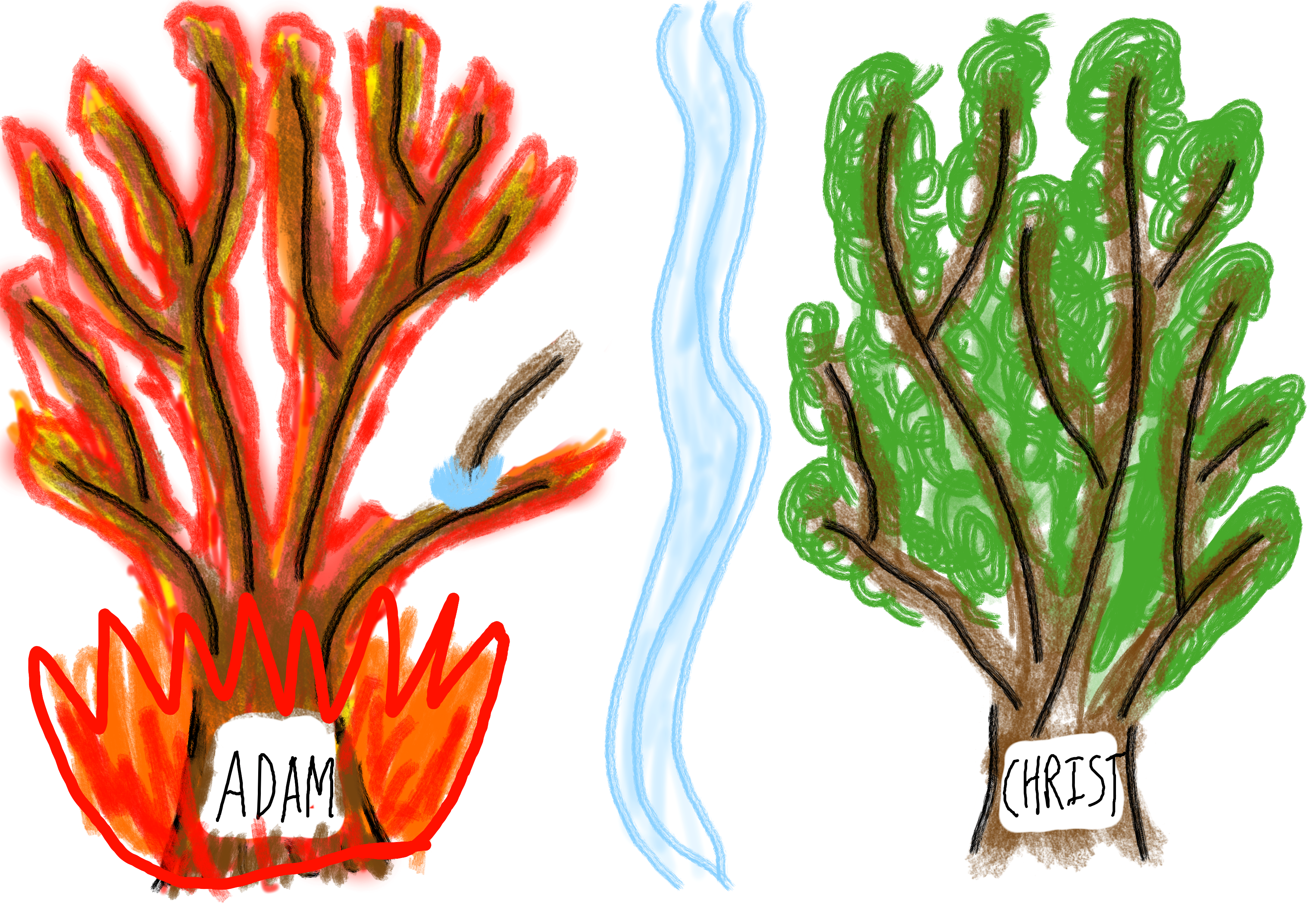 neither can you, unless you abide in me.
the branch cannot bear fruit by itself
fruit
diseased tree bears bad
healthy tree bears good fruit
Every branch in me that
Every tree that does not bear good fruit is cut down and
does not bear fruit he takes away
thrown into the fire
branch that
every
does bear fruit he prunes
There shall come forth a shoot from the stump of Jesse, and a branch from
his roots shall bear fruit.
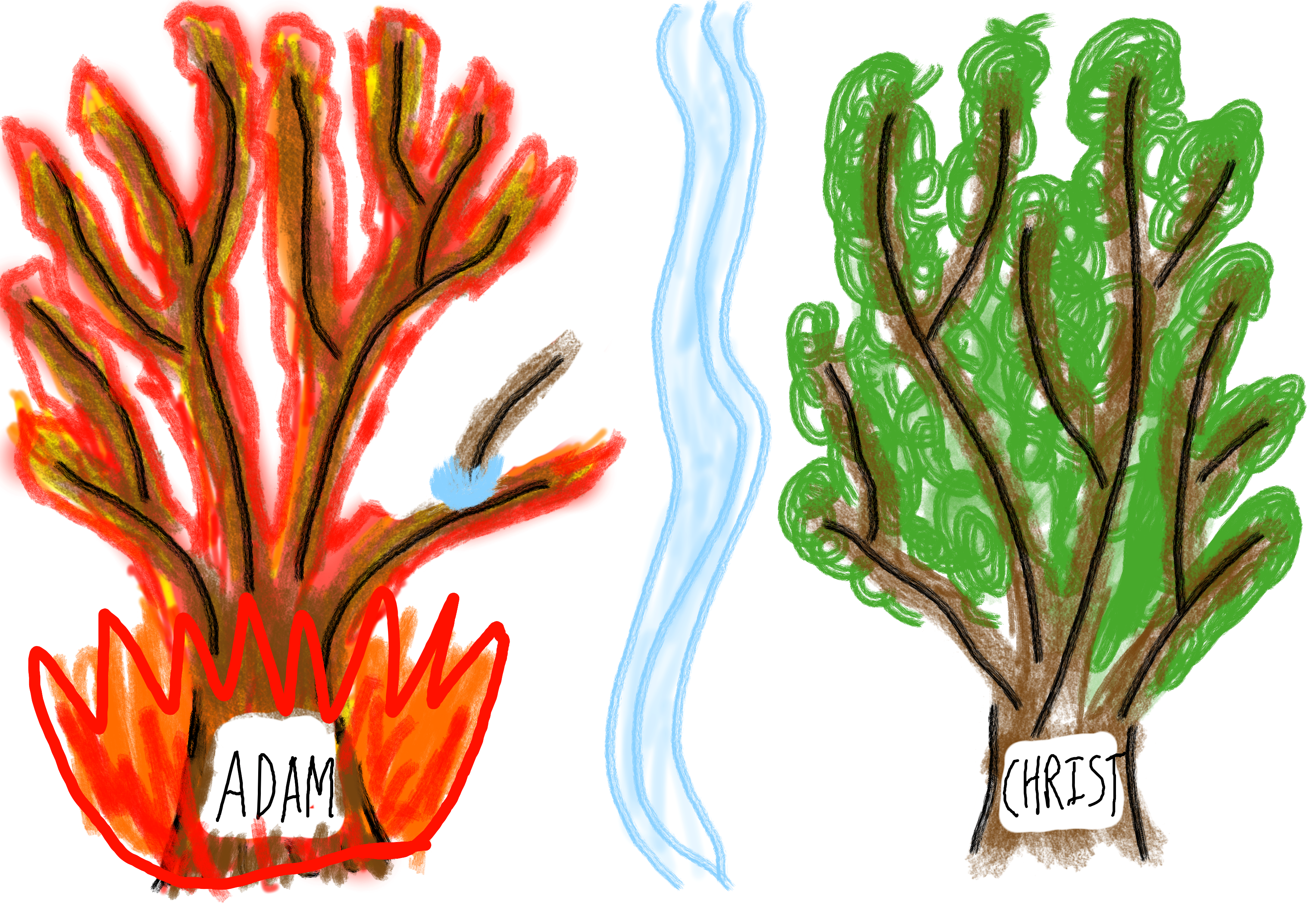 How to abide in Christ
His divine power has granted to us all things that pertain to life and godliness, through the knowledge of him who called us to his own glory and excellence, 4 by which he has granted to us his precious and very great promises, so that through them you may become partakers of the divine nature, having escaped from the corruption that is in the world because of sinful desire.
2 Peter 1:3-11
How to abide in Christ
5 For this very reason, make every effort to supplement your faith with virtue, and virtue with knowledge, 6 and knowledge with self-control, and self-control with steadfastness, and steadfastness with godliness, 7 and godliness with brotherly affection, and brotherly affection with love.
2 Peter 1:3-11
How to abide in Christ
8 For if these qualities are yours and are increasing, they keep you from being ineffective or unfruitful in the knowledge of our Lord Jesus Christ. 9 For whoever lacks these qualities is so nearsighted that he is blind, having forgotten that he was cleansed from his former sins. 10 Therefore, brothers, be all the more diligent to confirm your calling and election, for if you practice these qualities you will never fall. 
11 For in this way there will be richly provided for you an entrance into the eternal kingdom of our Lord and Savior Jesus Christ.
2 Peter 1:3-11
How to abide in Christ
For the one who sows to his own flesh will from the flesh reap corruption, but the one who sows to the Spirit will from the Spirit reap eternal life. – Galatians 6:8
Thank God for his Salvation!
Let us also lay aside every weight, and sin which clings so closely, and let us run with endurance the race that is set before us, 
looking to Jesus, the founder and perfecter of our faith, who for the joy that was set before him endured the cross, despising the shame, and is seated at the right hand of the throne of God.

- Hebrews 12:1-2